Изложение «Пастушонок»1 класс
Иванова Марина Владимировна
ГБОУ СОШ 280 им.М.Ю.Лермонтова
Санкт-Петербург
Прочитайте текст:
Пастушонок.
Пастушонок Гриша живёт в степи. Утром он приводит телят к ручью. Телята пьют вкусную воду. Потом они щиплют сочную травку.
Сколько предложений в тексте?
Пастушонок.
Пастушонок Гриша живёт в степи. Утром он приводит телят к ручью. Телята пьют вкусную воду. Потом они щиплют сочную травку.
- Где живёт пастушонок Гриша?
в степи
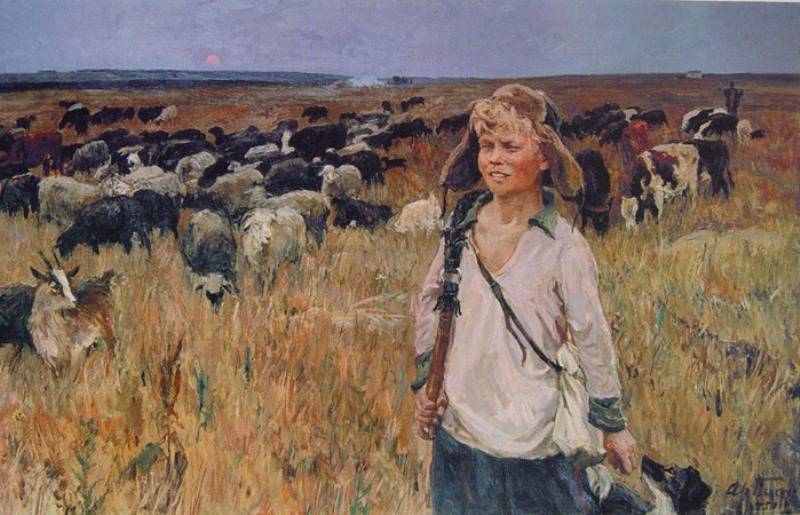 - Куда он приводит телят утром?
к ручью
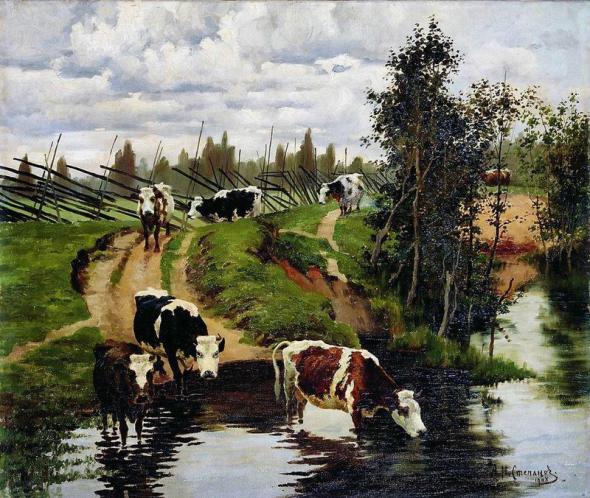 Что делают телята
 у ручья?
пьют вкусную воду
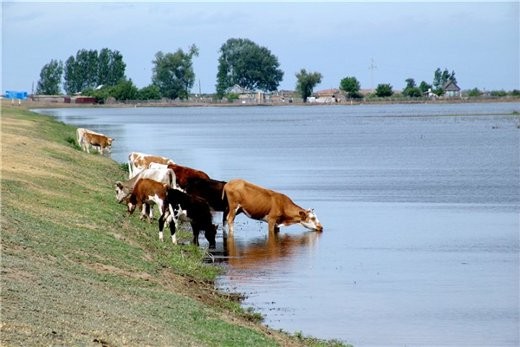 Что делают они
 потом?
щиплют сочную травку
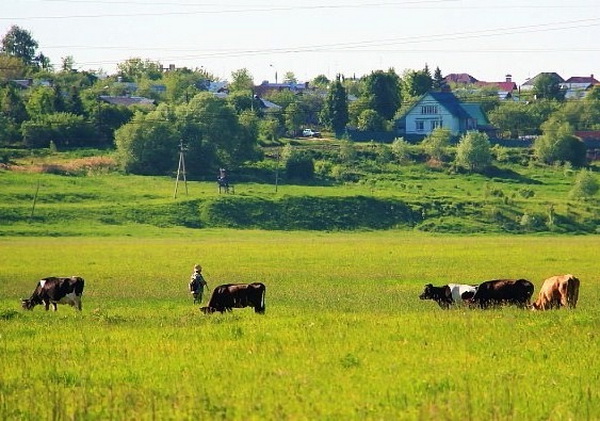 МОЛОДЦЫ!